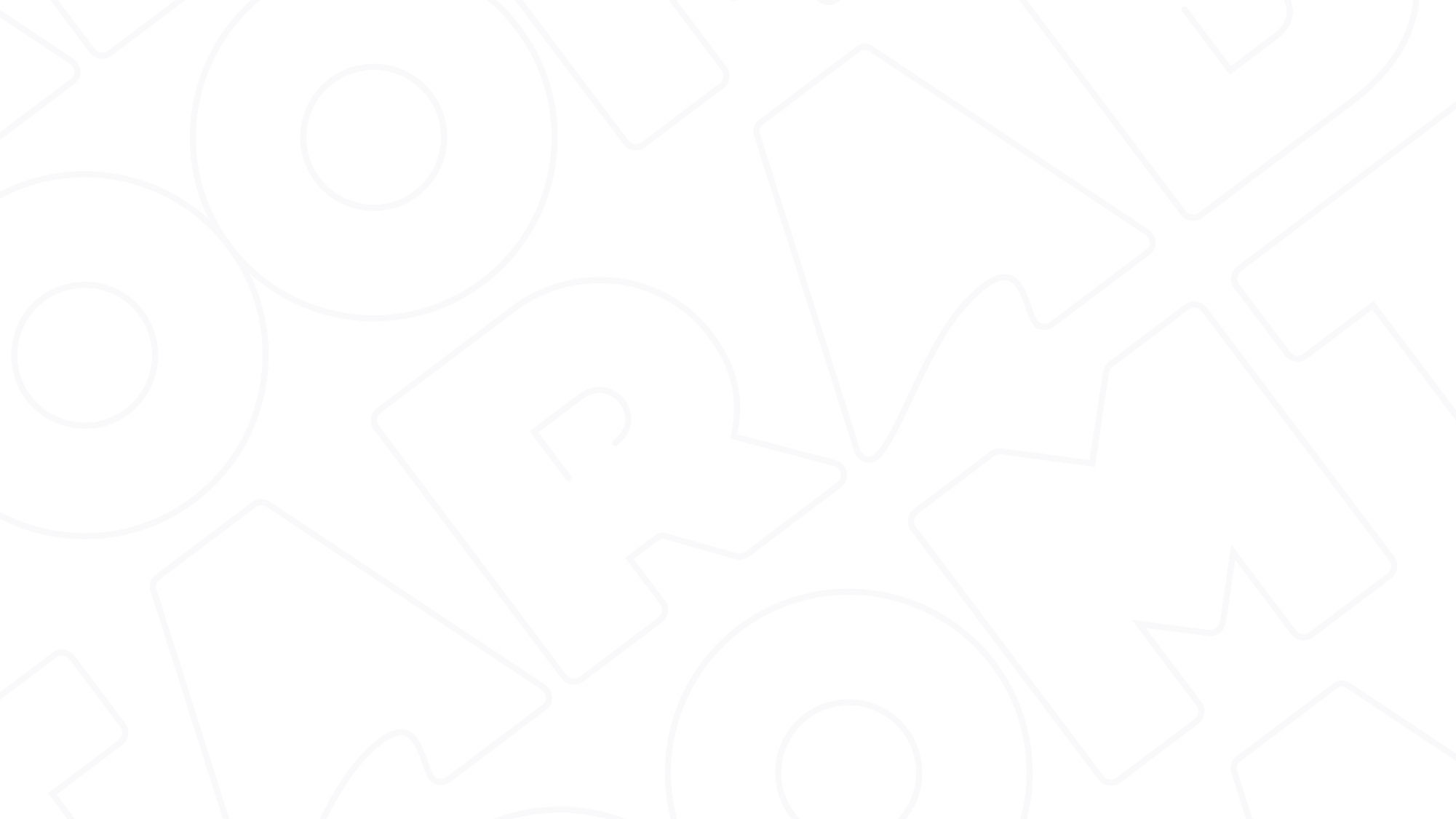 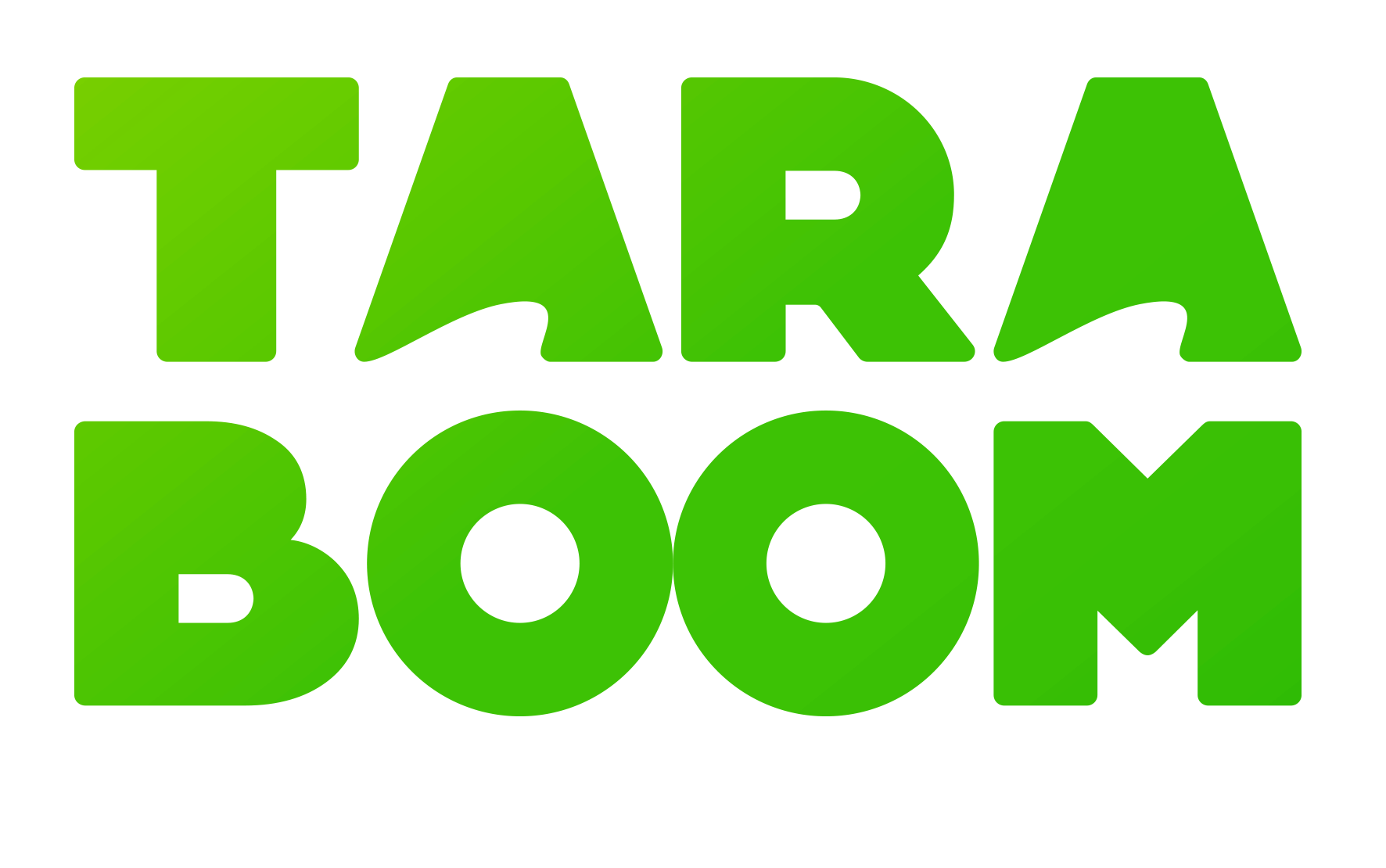 taraboom.ru
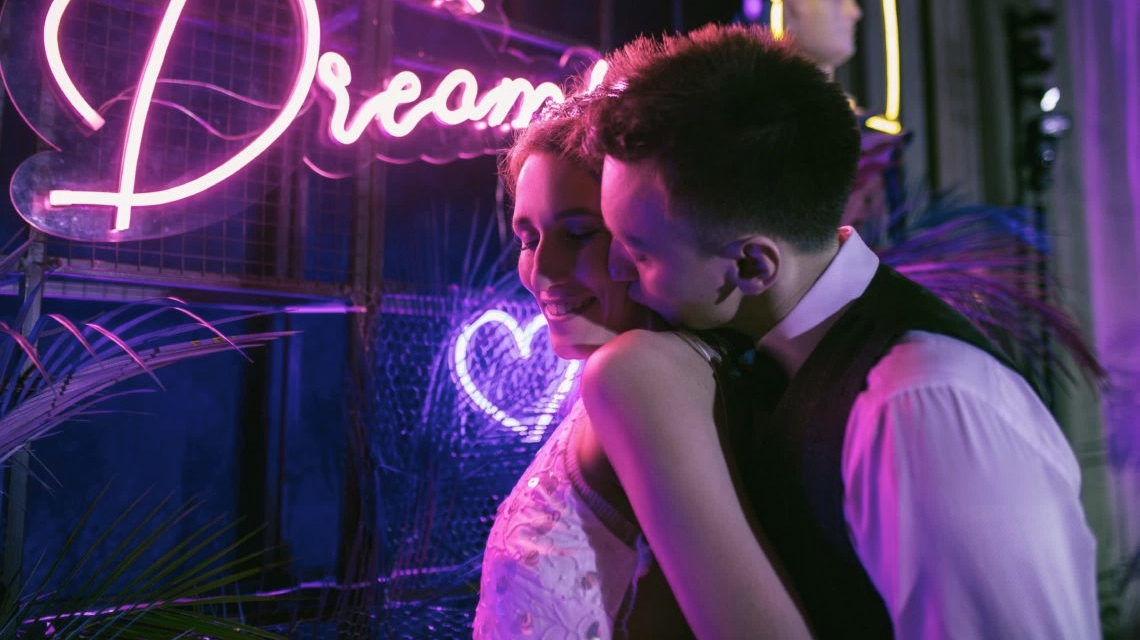 Очаг света
НЕОНОВОЕ ИНТЕРАКТИВНОЕ ШОУ
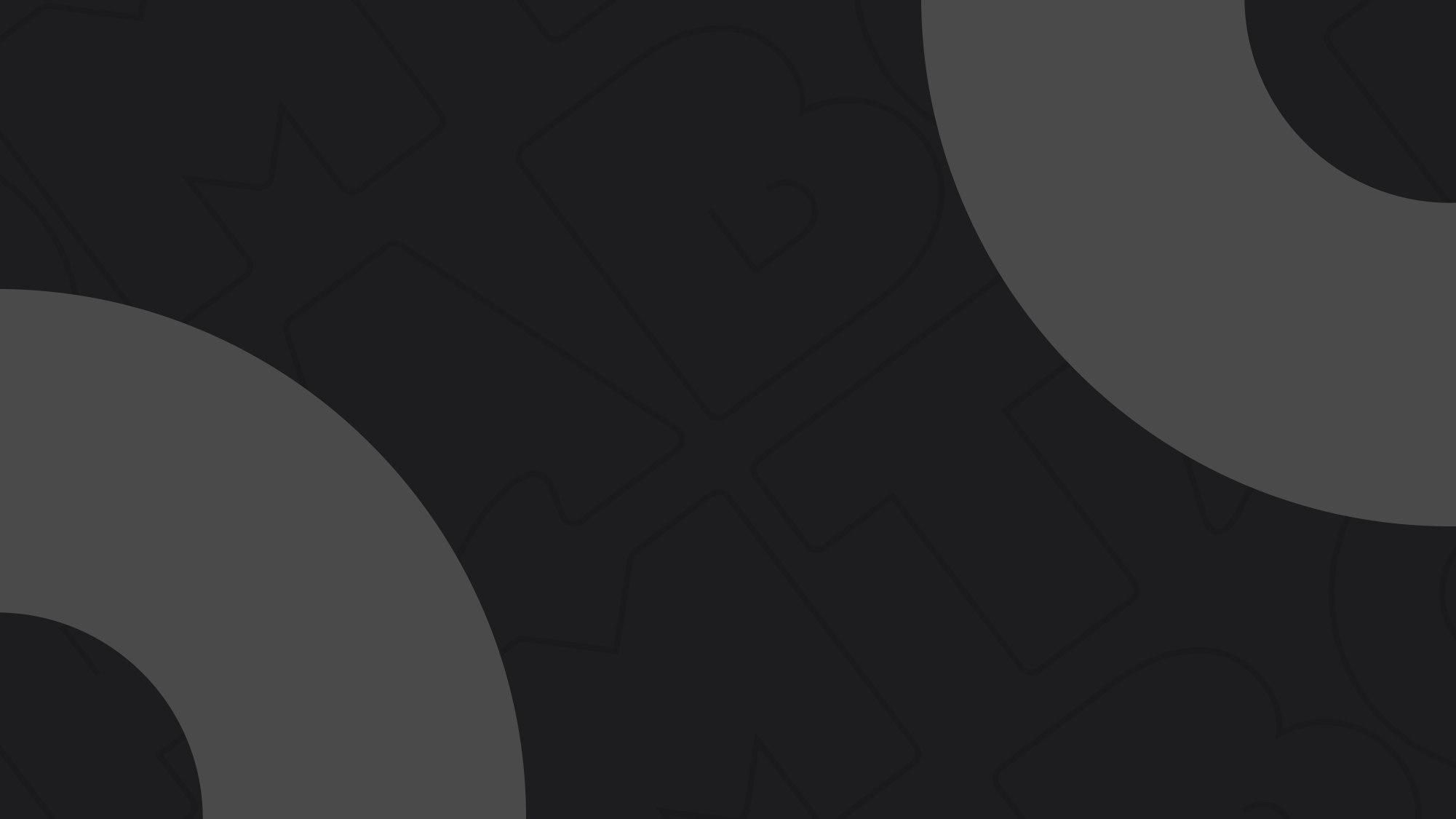 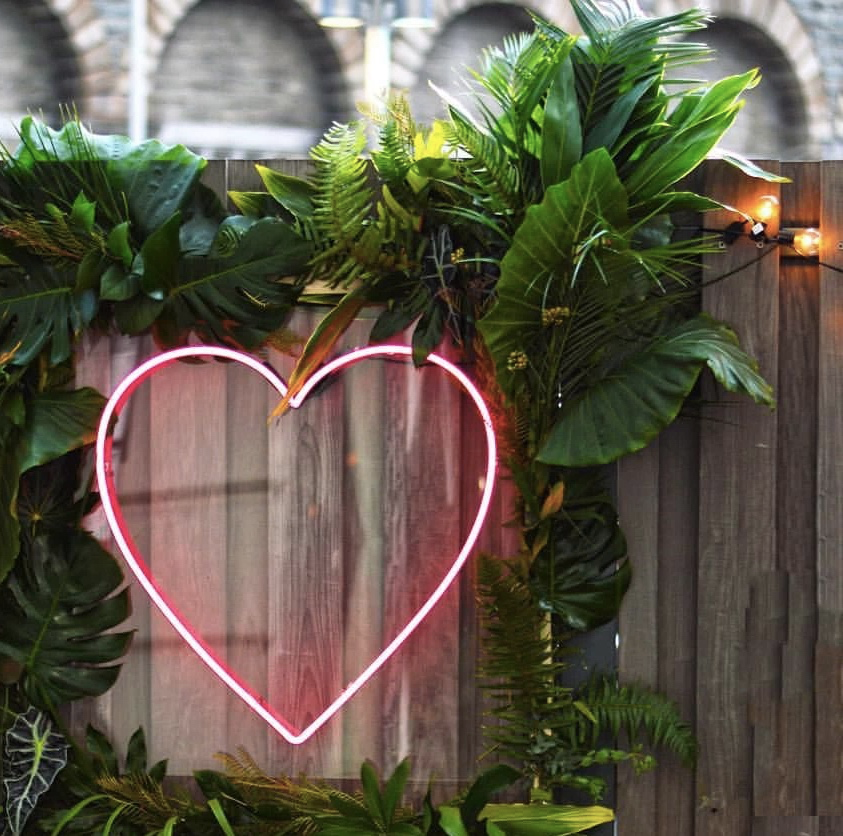 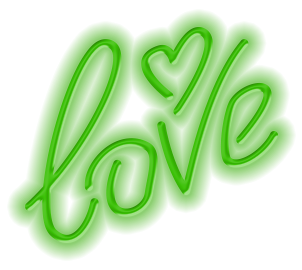 РОМАНТИКА,ЗРЕЛИЩНОЕ 
ПОЗДРАВЛЕНИЕ
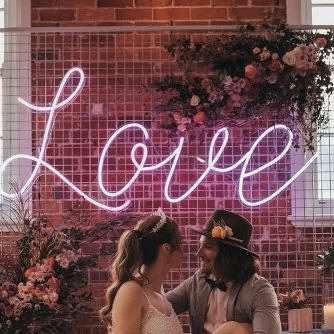 и современное решение свадебной традиции
У этой программы есть множество полезных назначений, стоит только включить фантазию! Но её главная ценность – это яркие, наполненные светом воспоминания, которые останутся у всех участников праздника.
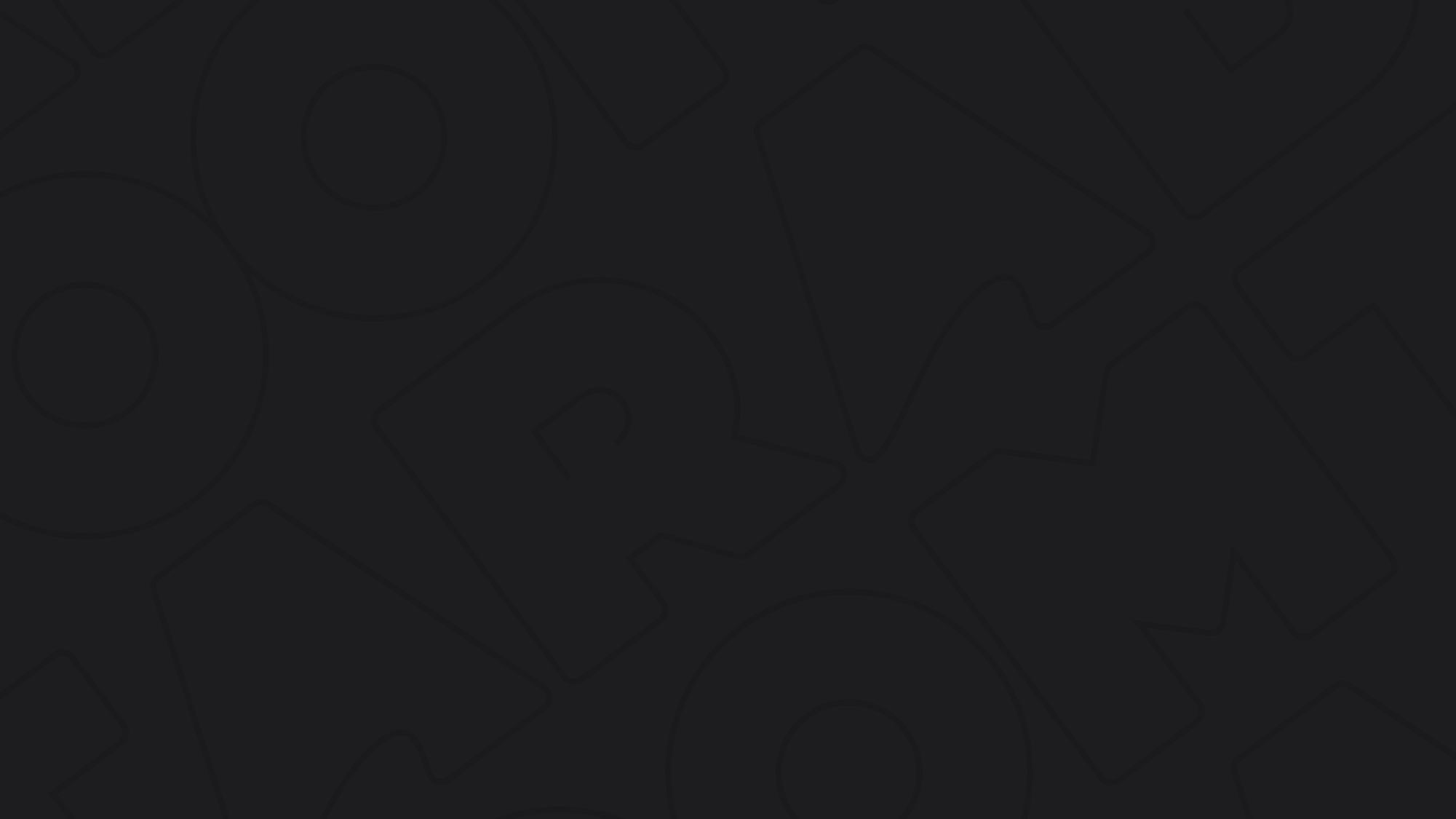 неоновый интерактив  /  характеристики
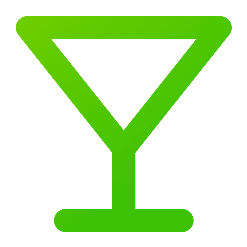 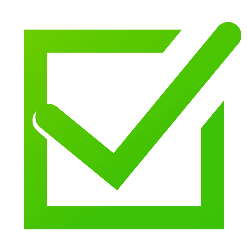 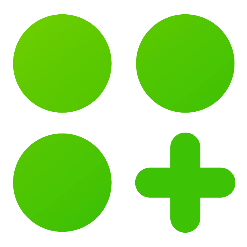 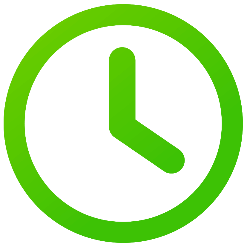 время
проведения
формат
мероприятия
решениезадач
количество 
участников
ДО 15
ДО  200
МИНУТ
БАНКЕТ
ФУРШЕТ
OPEN AIR
ПОЗДРАВЛЕНИЕМОЛОДОЖЕНОВ
СВАДЕБНАЯ ТРАДИЦИЯ
ЧЕЛОВЕК
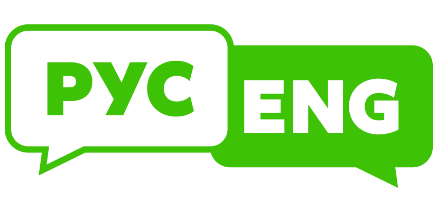 Проводим программы
на разных языках
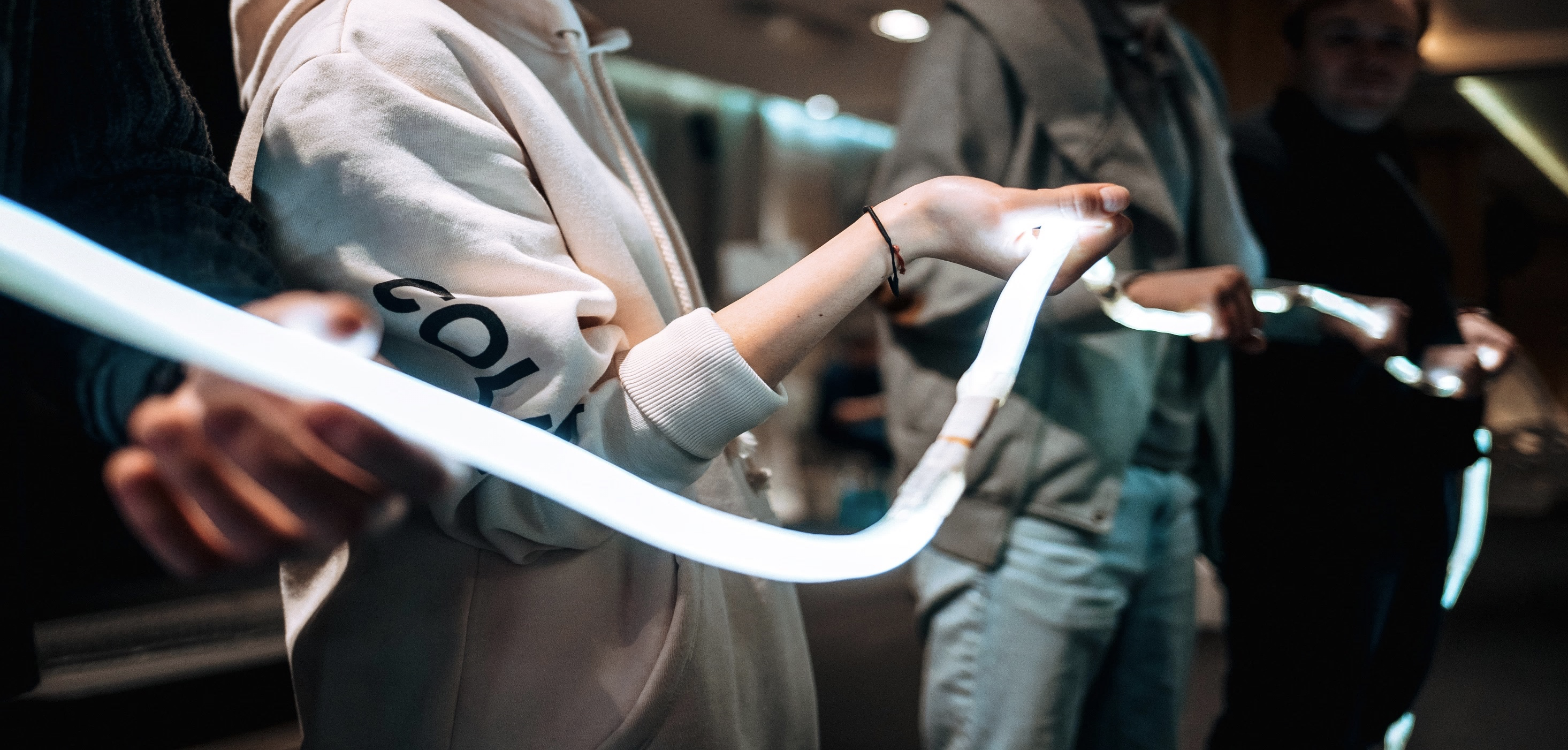 неоновый интерактив  /  описание
Объединяем гостей и молодожен ярким светящимся контуром!
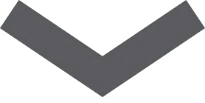 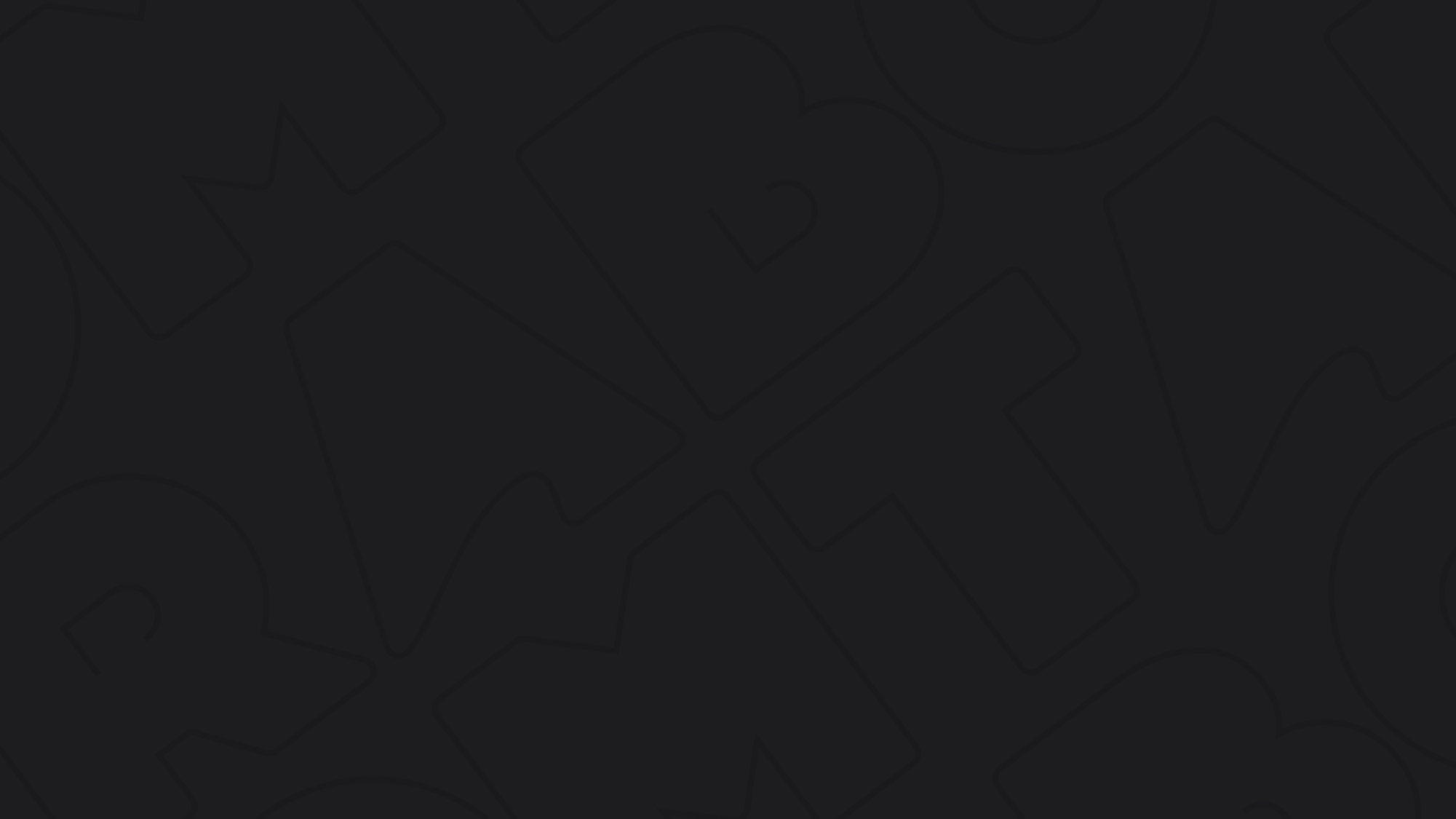 неоновый интерактив  /  описание
ИСПОЛЬЗУЕМ:
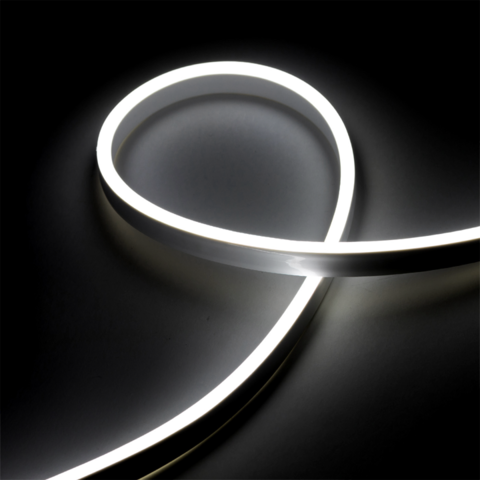 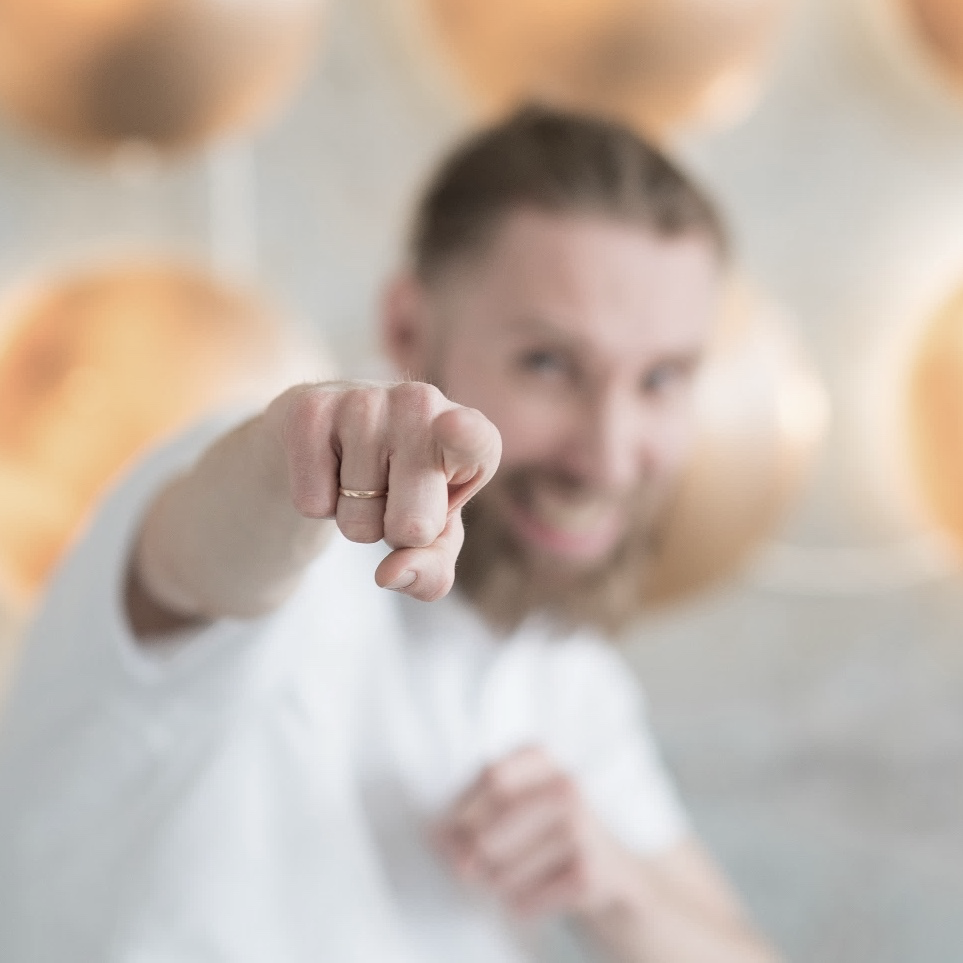 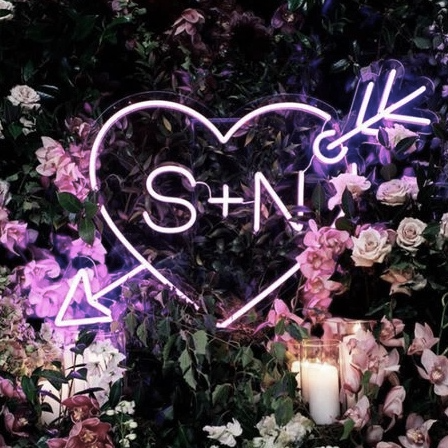 неон
драйв ведущего
световую конструкциюс именами жениха и невесты
СОЗДАЕМ
новую свадебную традицию!
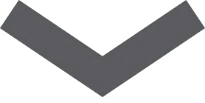 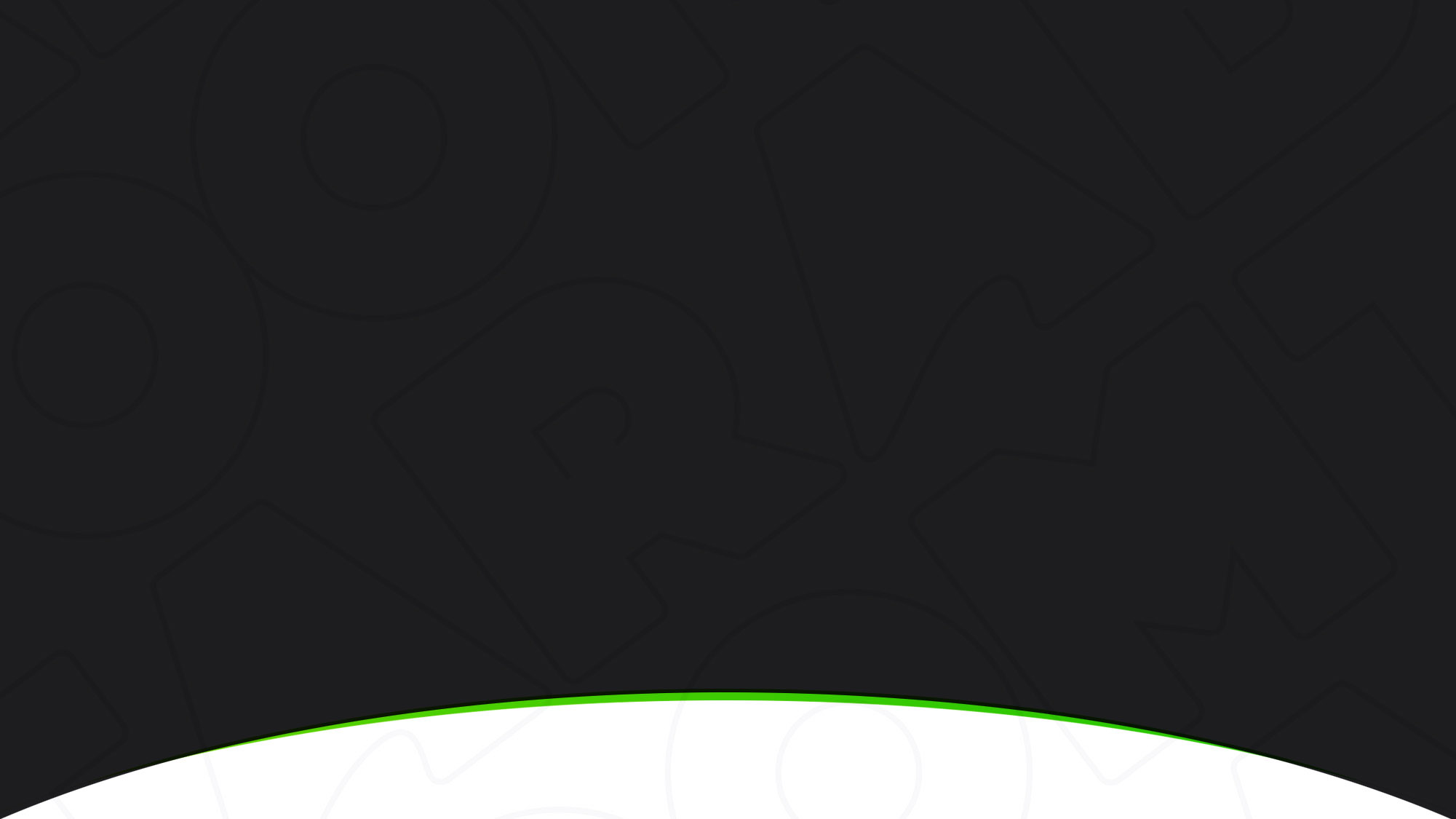 неоновый интерактив  /  результат
РЕЗУЛЬТАТ
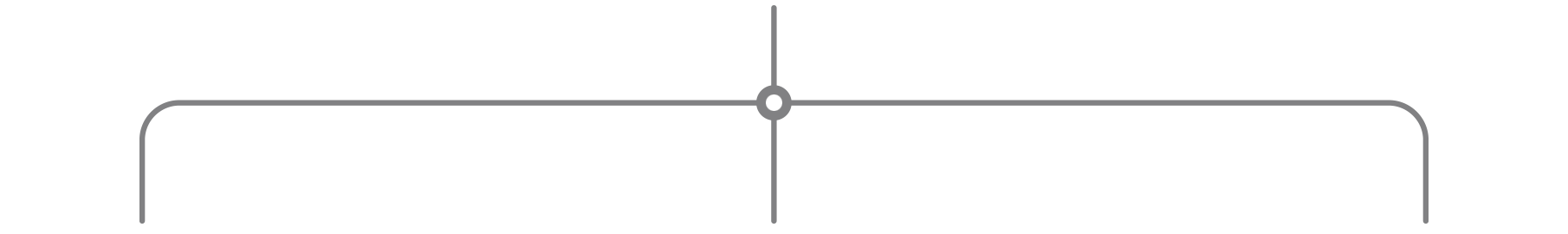 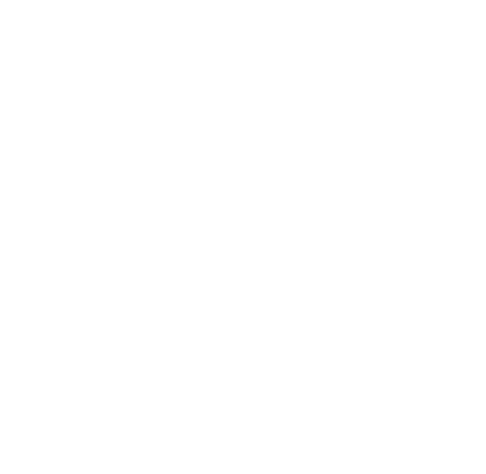 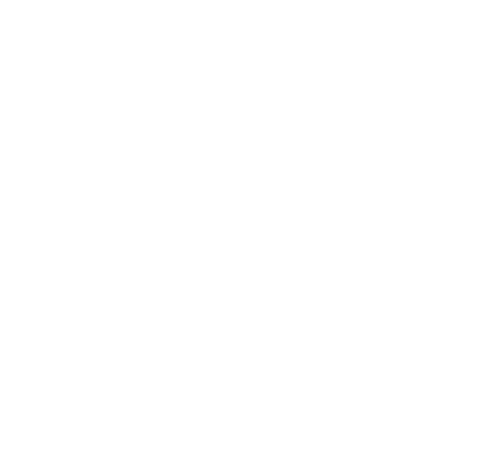 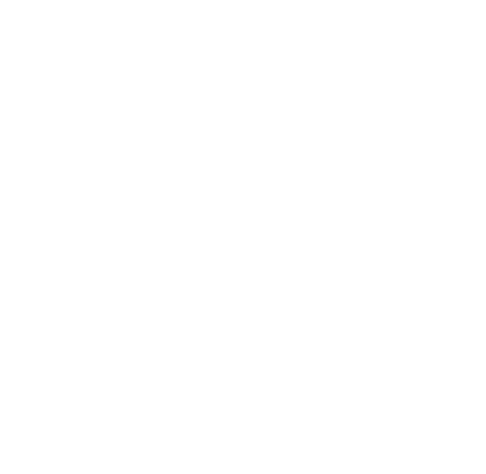 неоновая конструкция в подарок (опция)
стопроцентный вау-эффект и незабываемые эмоции
яркий фото и видео-контент
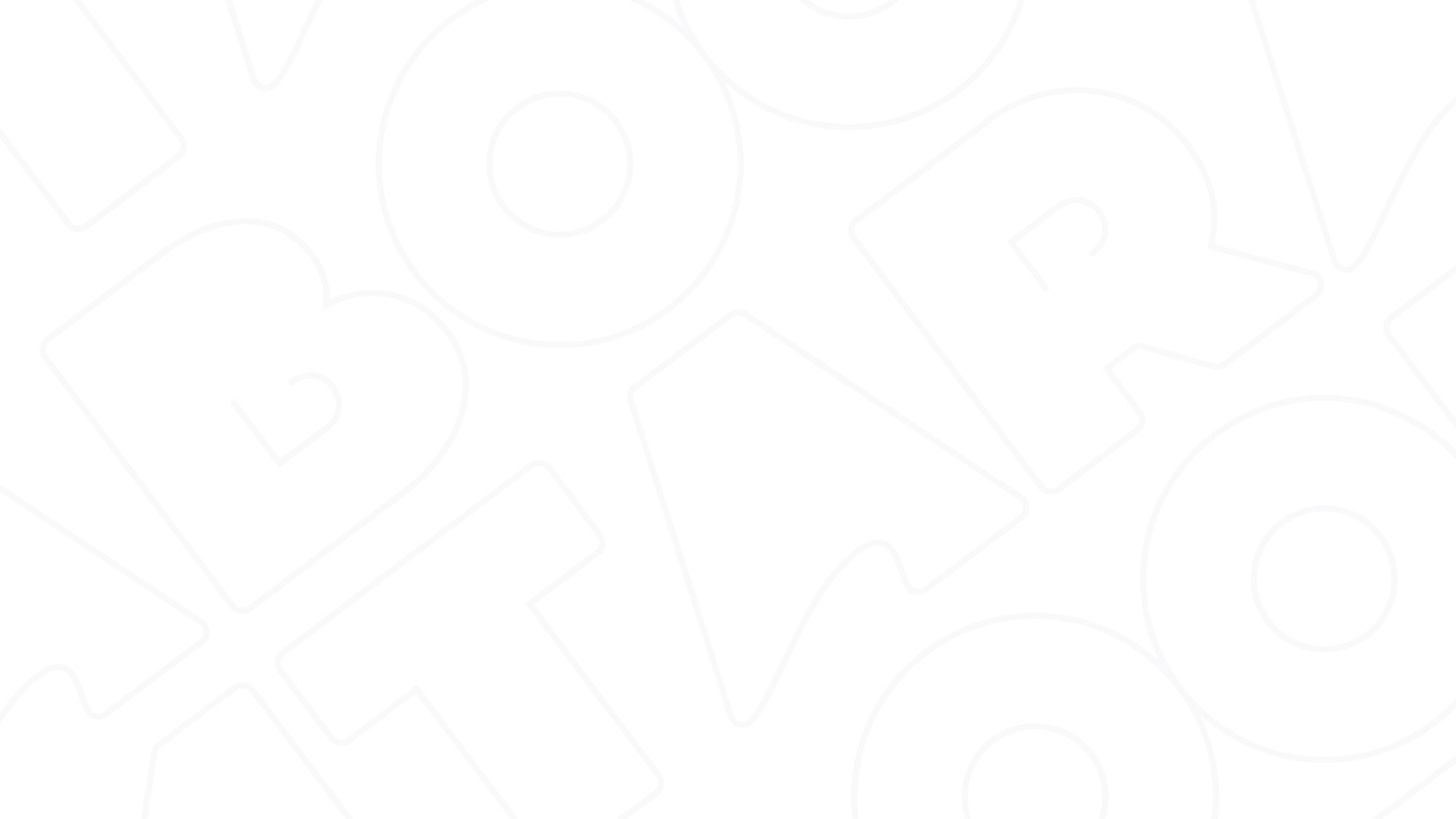 неоновый интерактив  /  структура
Общее время программы 10-20 минут
1
3
5
4
2
1.    Интро
2.   Подготовка
3.   Пробный запуск
4.   Кульминация
5.   Яркий финал
Вводная речь ведущего, приглашение гостей собраться в круг
Раздача и состыковка участниками неоновых деталей
Приглашение молодоженов для включения неона
Активная командная работа по правильному соединению цепи с добавлением пожеланий молодым
Подключение неона к именам жениха и невесты
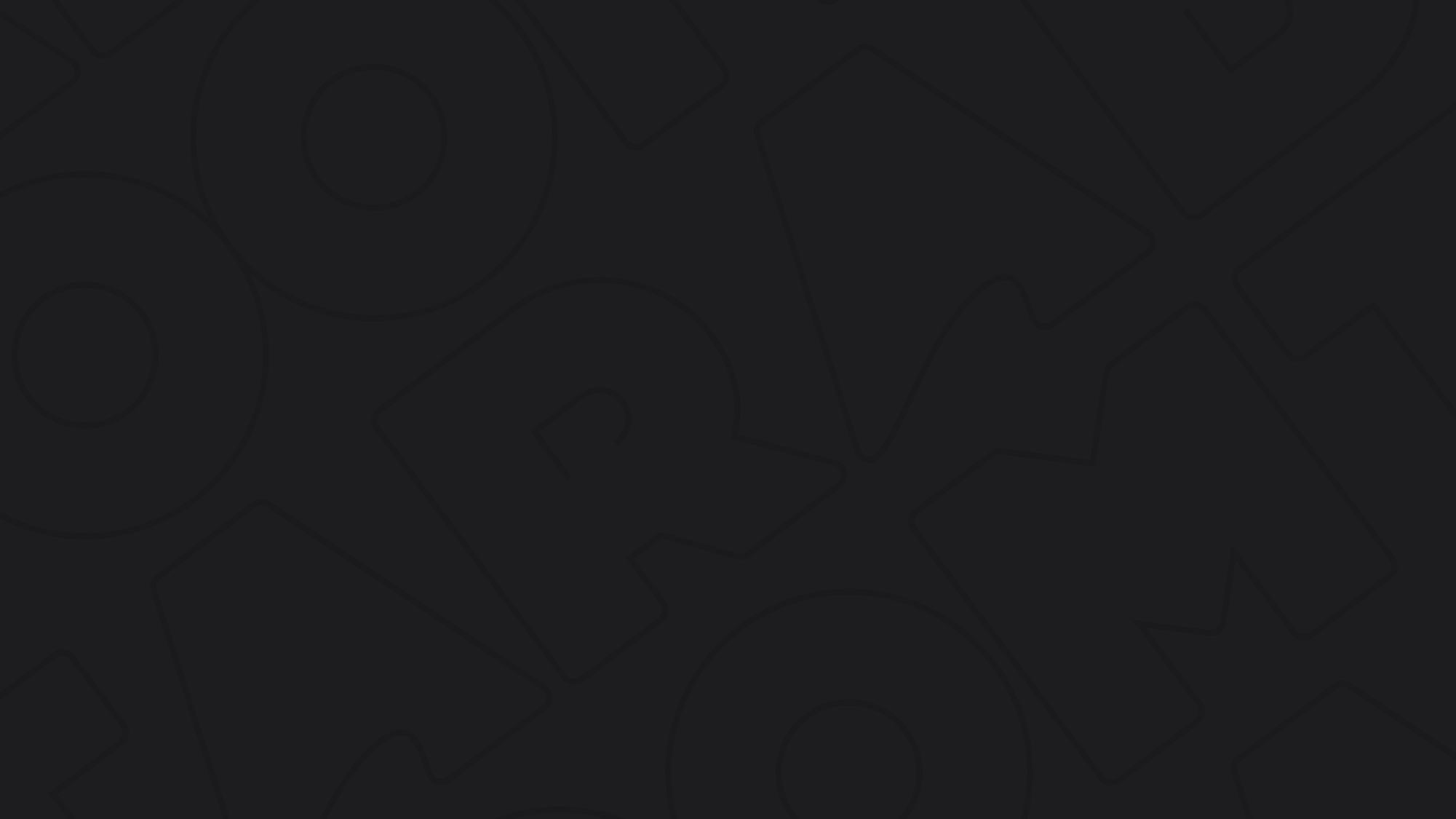 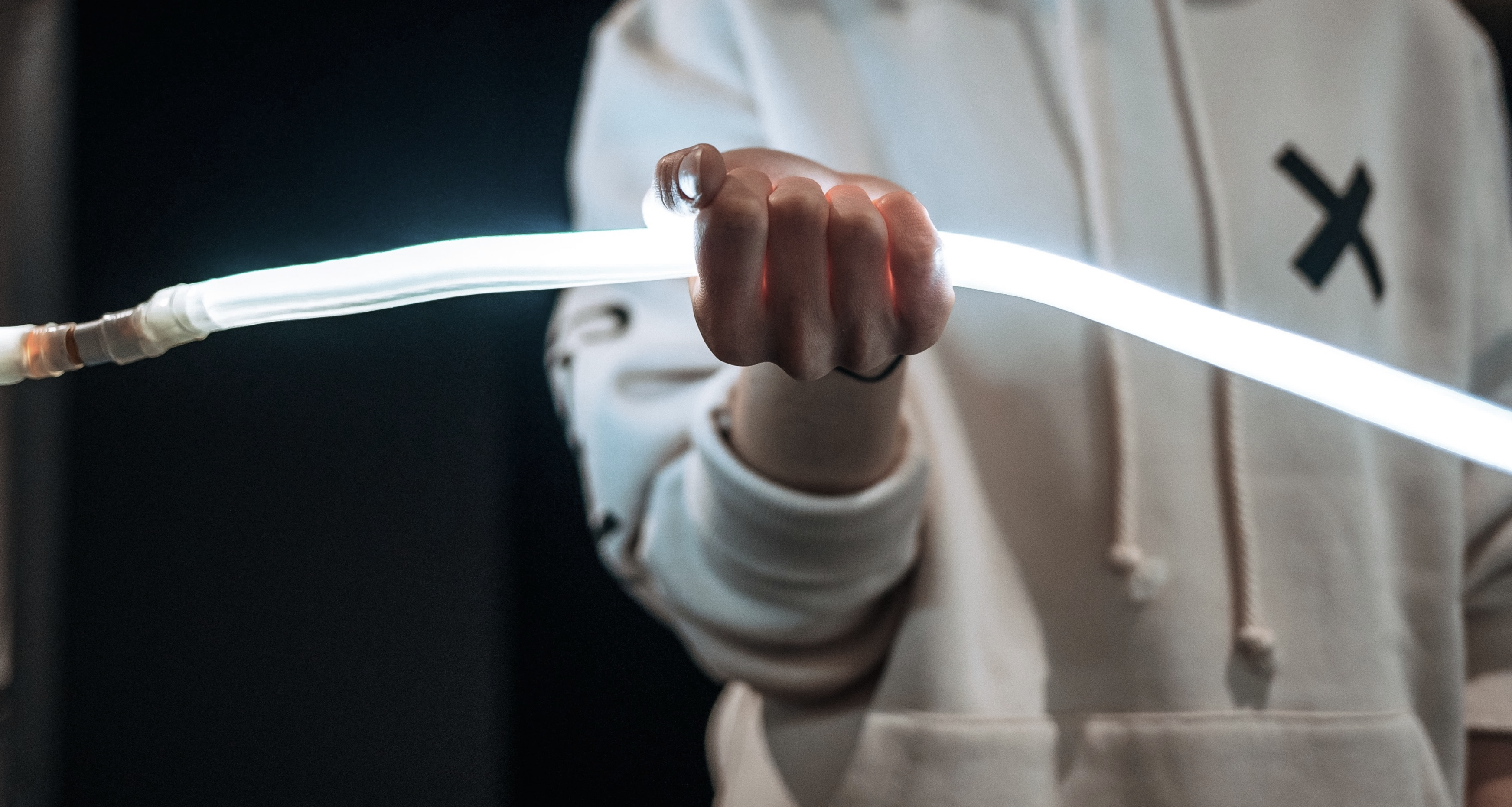 неоновый интерактив  /  частый вопрос
Точно ли всем гостям будет интересно?
Да! И дело даже не в визуальном эффекте неона – просто наши программы всегда проводят максимально прокаченные и зажигательные ведущие!
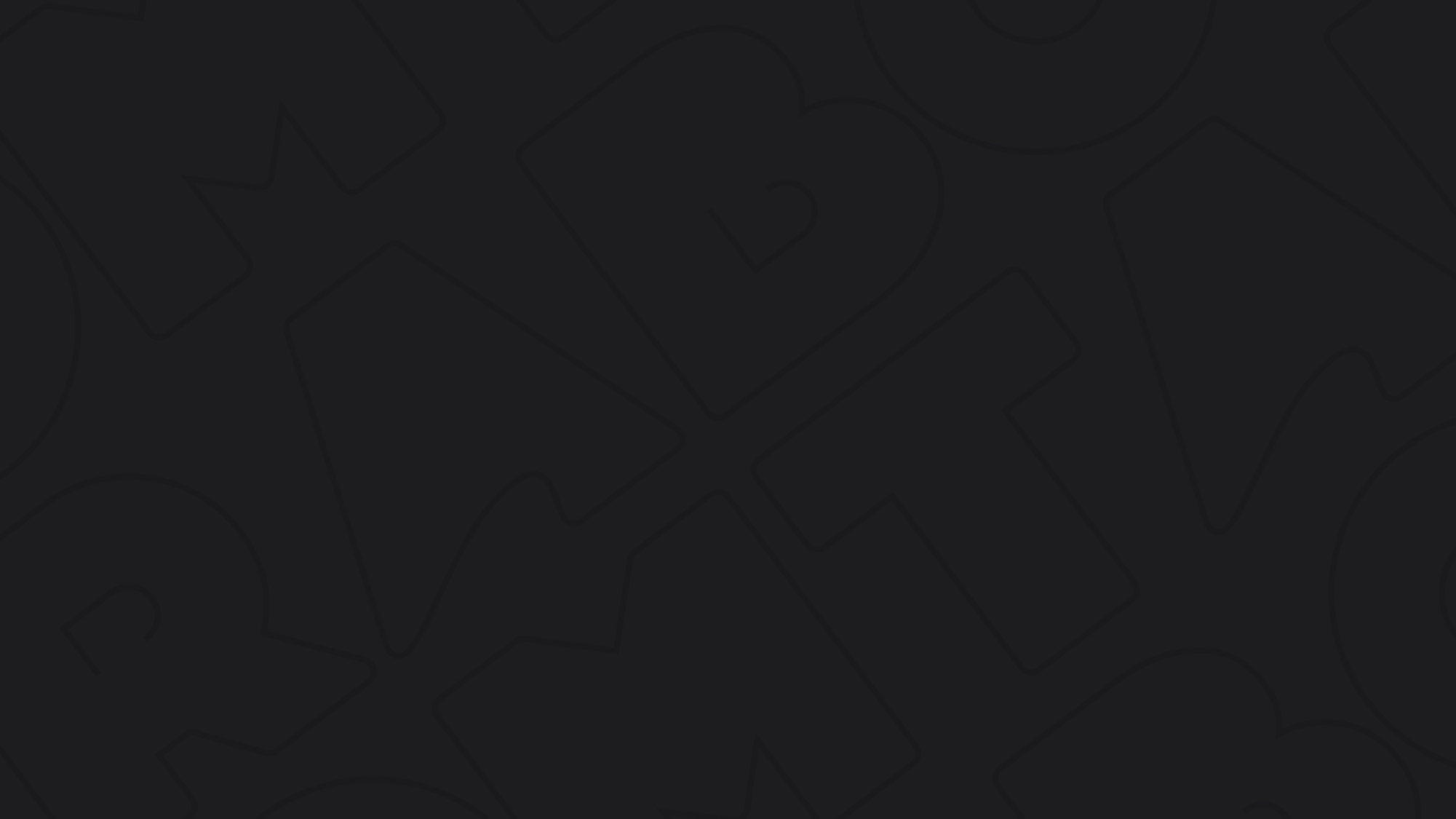 неоновый интерактив  /  райдер
ТЕХНИЧЕСКИЙ РАЙДЕР
Возможность разгрузки реквизита максимально близко к месту проведения программы 
Подключение к звуковой системе (1 канал XLR на пульте + розетки)
БЫТОВОЙ РАЙДЕР
Питьевая
вода
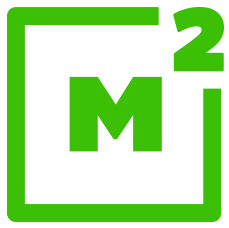 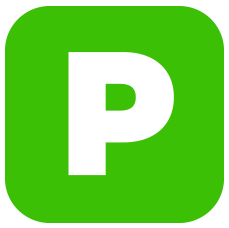 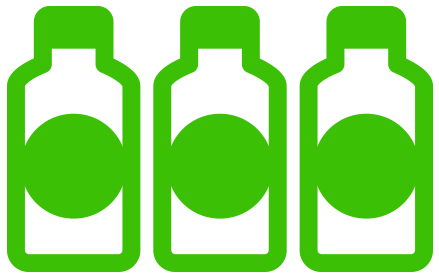 Парковочное место
Гримёрка или любое другое пространство для подготовки и сбора реквизита (3 кв.м)
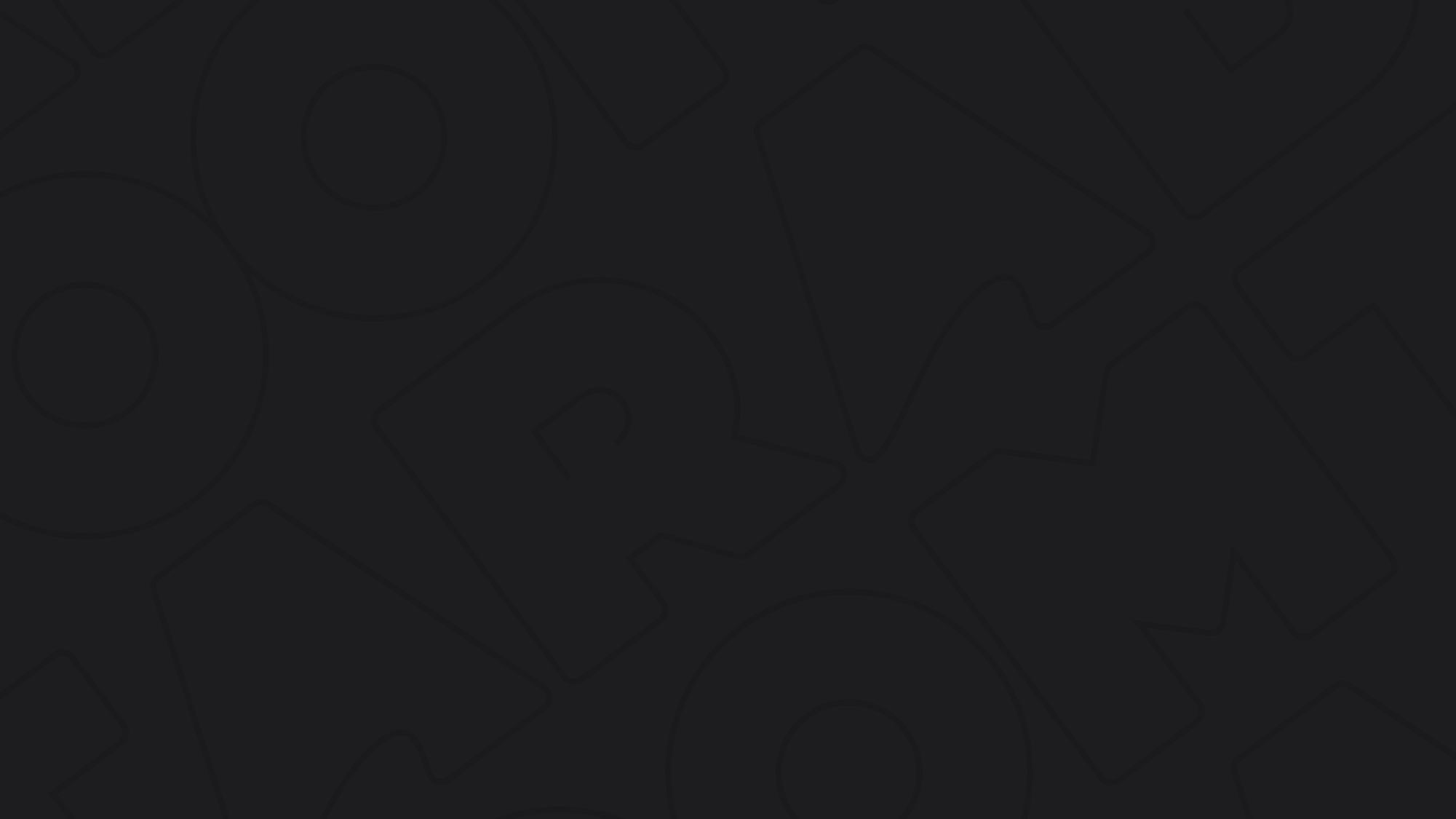 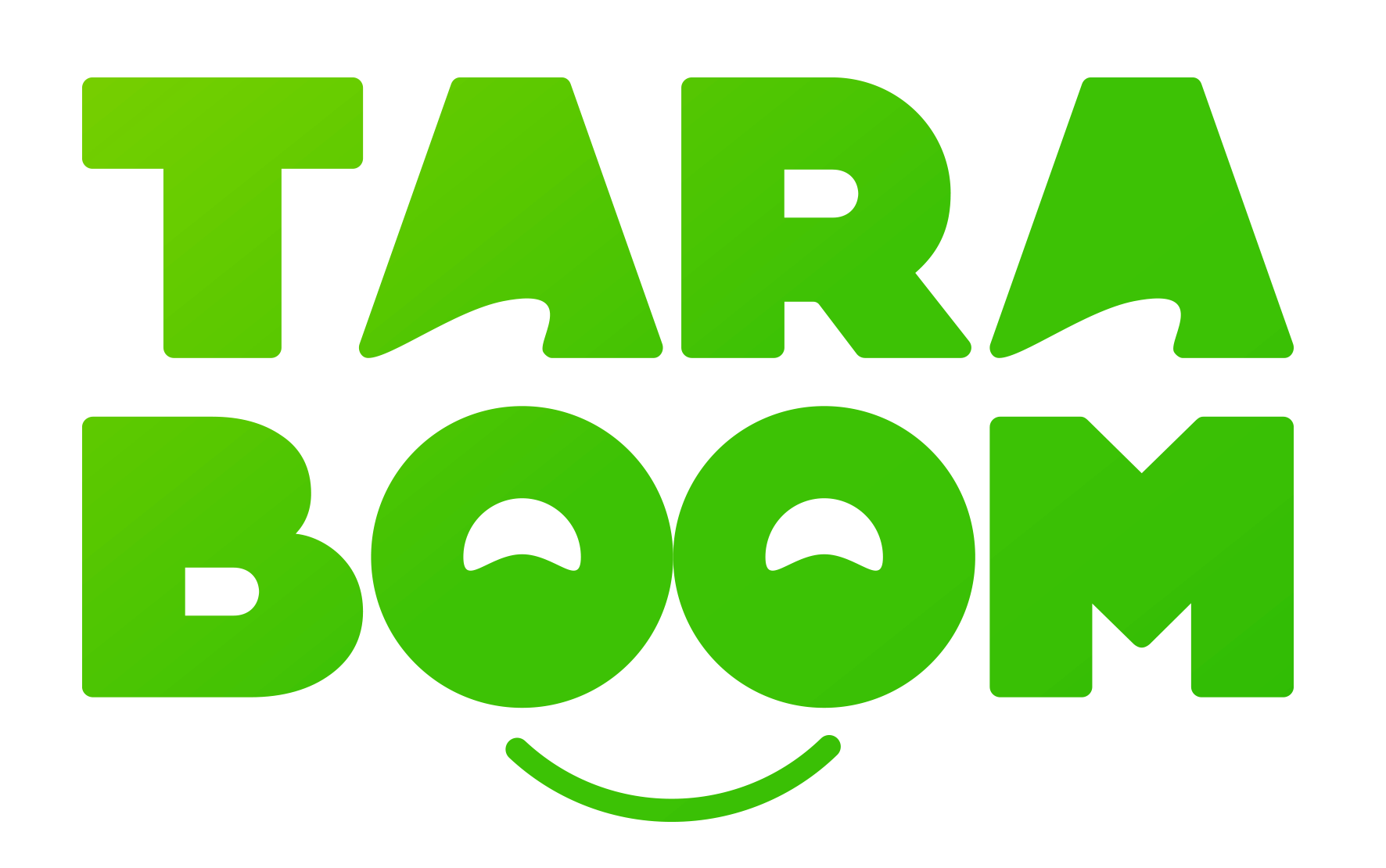 whatsapp  /  telegram
+7 (495) 260 60 12
 hello@taraboom.ru             taraboom.ru